Groupement d’écoles Augusto Cabrita
Siège: École Secondaire Augusto Cabrita
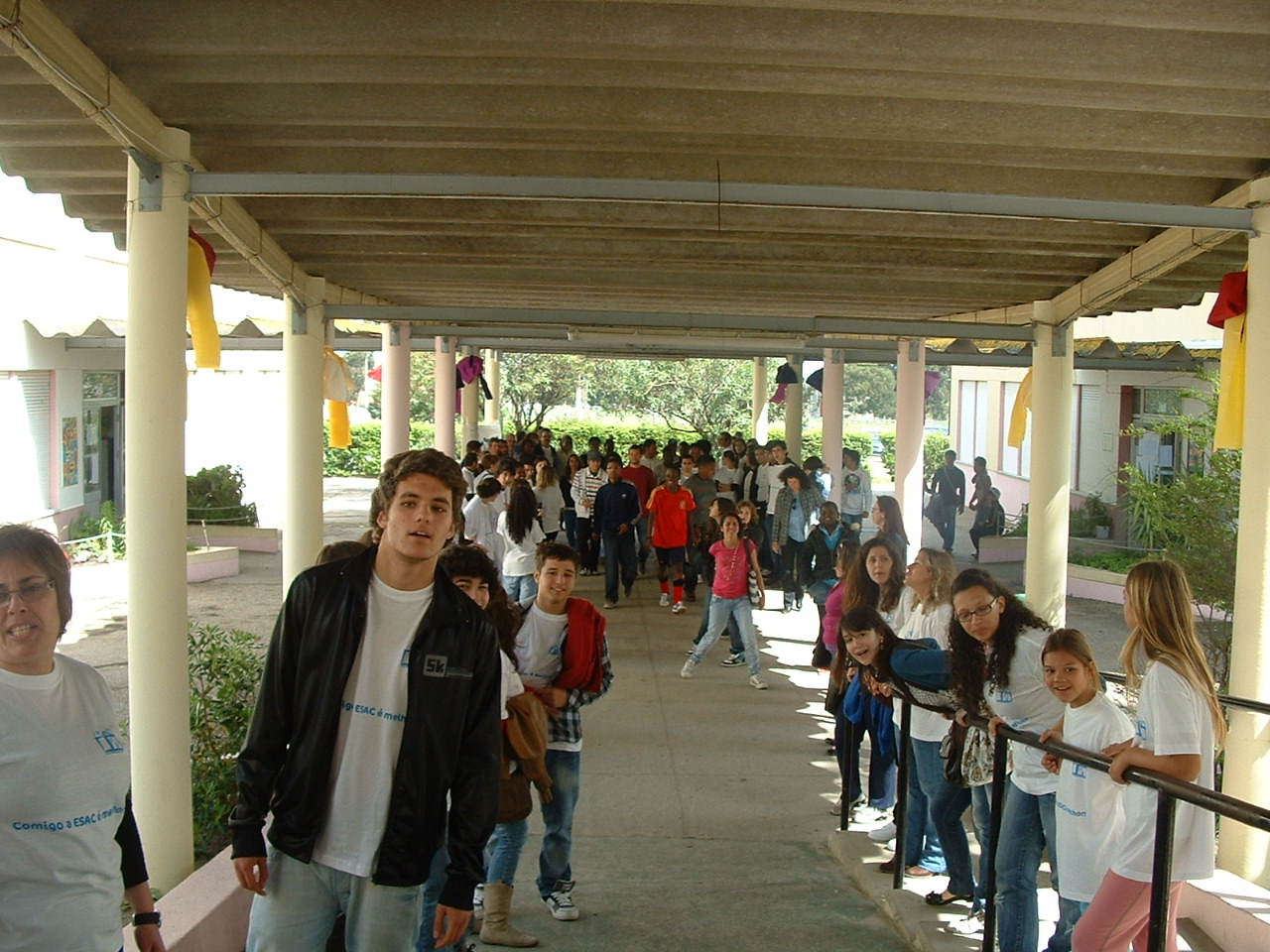 ESAC
octobre 2017
[Speaker Notes: Este modelo pode ser utilizado como um ficheiro de iniciação para apresentar os materiais de formação num ambiente de grupo.

Secções
Clique com o botão direito do rato num diapositivo para adicionar secções. As secções podem ajudar a organizar os diapositivos ou facilitar a colaboração entre vários autores.

Notas
Utilize a secção Notas para notas de entrega ou para fornecer detalhes adicionais à audiência. Visualizar estas notas na Vista de Apresentação durante a apresentação. 
Tenha em consideração o tamanho do tipo de letra (importante para acessibilidade, visibilidade, gravação de vídeo e produção online)

Cores coordenadas 
Preste especial atenção aos gráficos e caixas de texto. 
Tenha em consideração que os participantes serão impressos em preto e branco ou tons de cinzento. Executar um teste de impressão para garantir que as cores funcionam quando impresso a preto e branco puro e tons de cinzento.

Gráficos e tabelas
Mantenha a simplicidade: se possível, utilize cores e estilos consistentes e que não desconcentrem.
Identifique todos os gráficos e tabelas.]
Groupement d’écoles 
Augusto Cabrita
Entrée principale
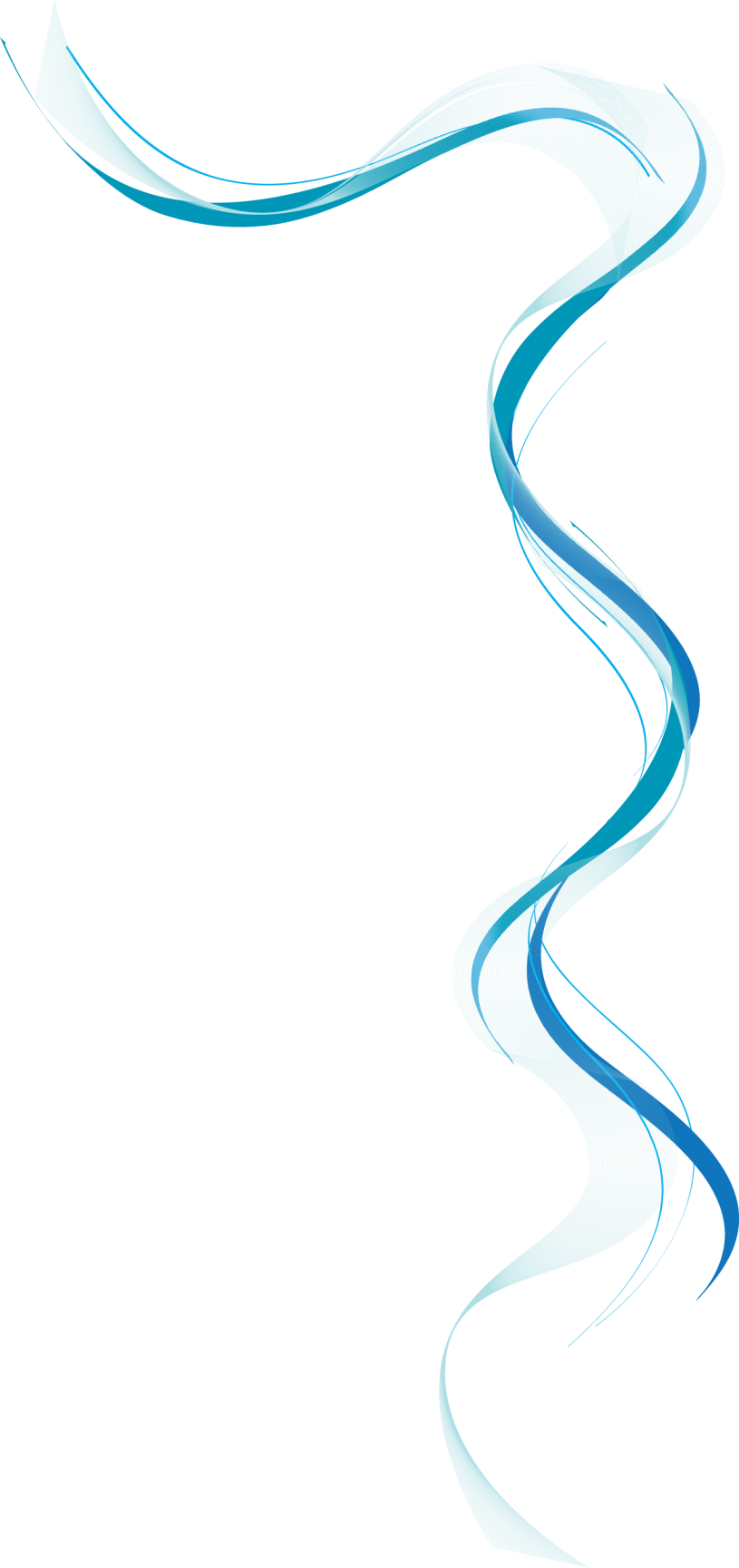 Groupement d’écoles
 Augusto Cabrita
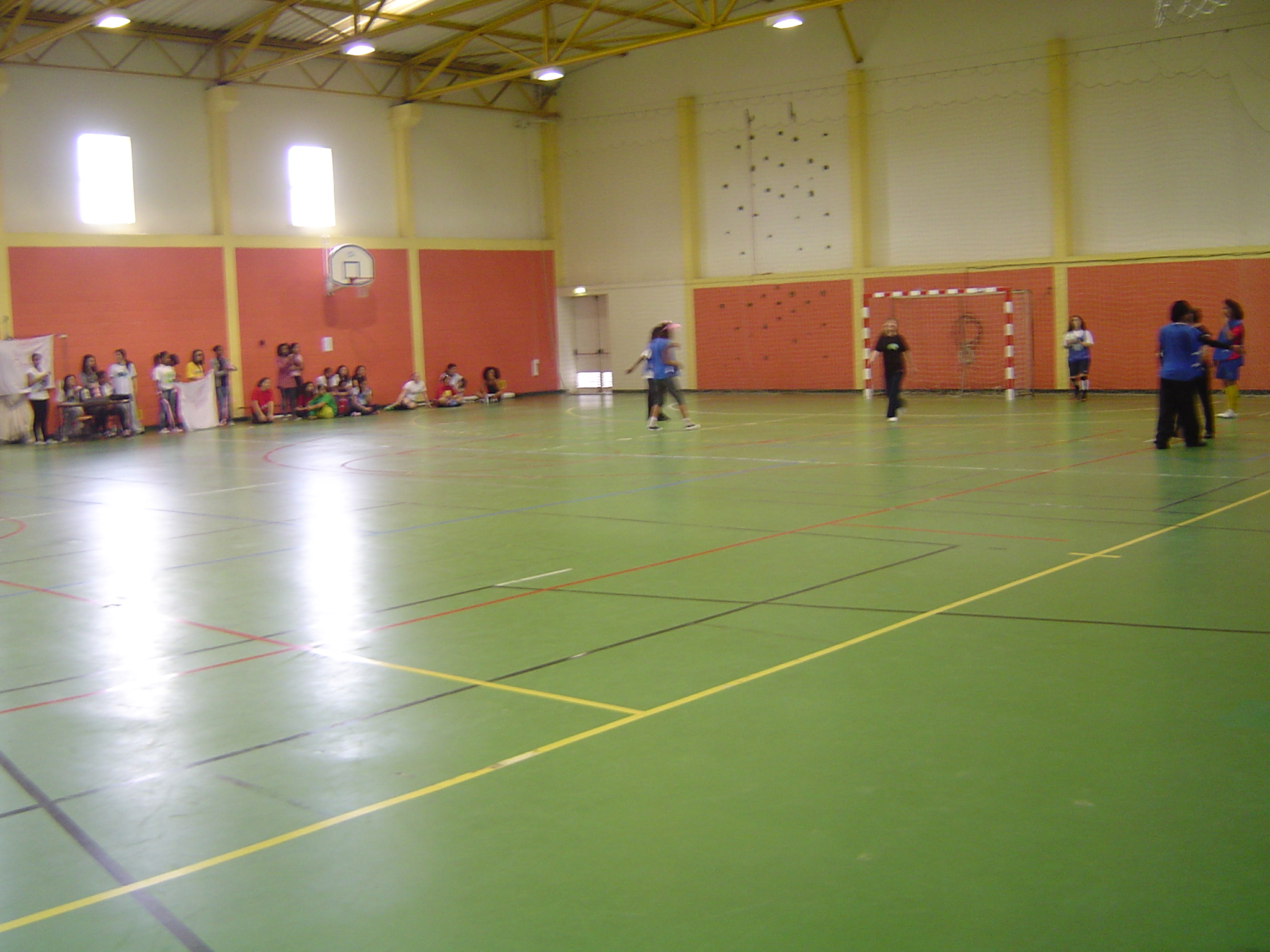 Le gymnase
[Speaker Notes: Forneça uma breve descrição geral da apresentação. Descreve o enfoque principal da apresentação e porque é importante.
Apresentar cada um dos tópicos principais.
Para fornecer informações gerais à audiência, pode repetir este diapositivo com a Descrição Geral ao longo da apresentação, realçando o tópico específico que irá explicar a seguir.]
Groupement d’écoles
 Augusto Cabrita
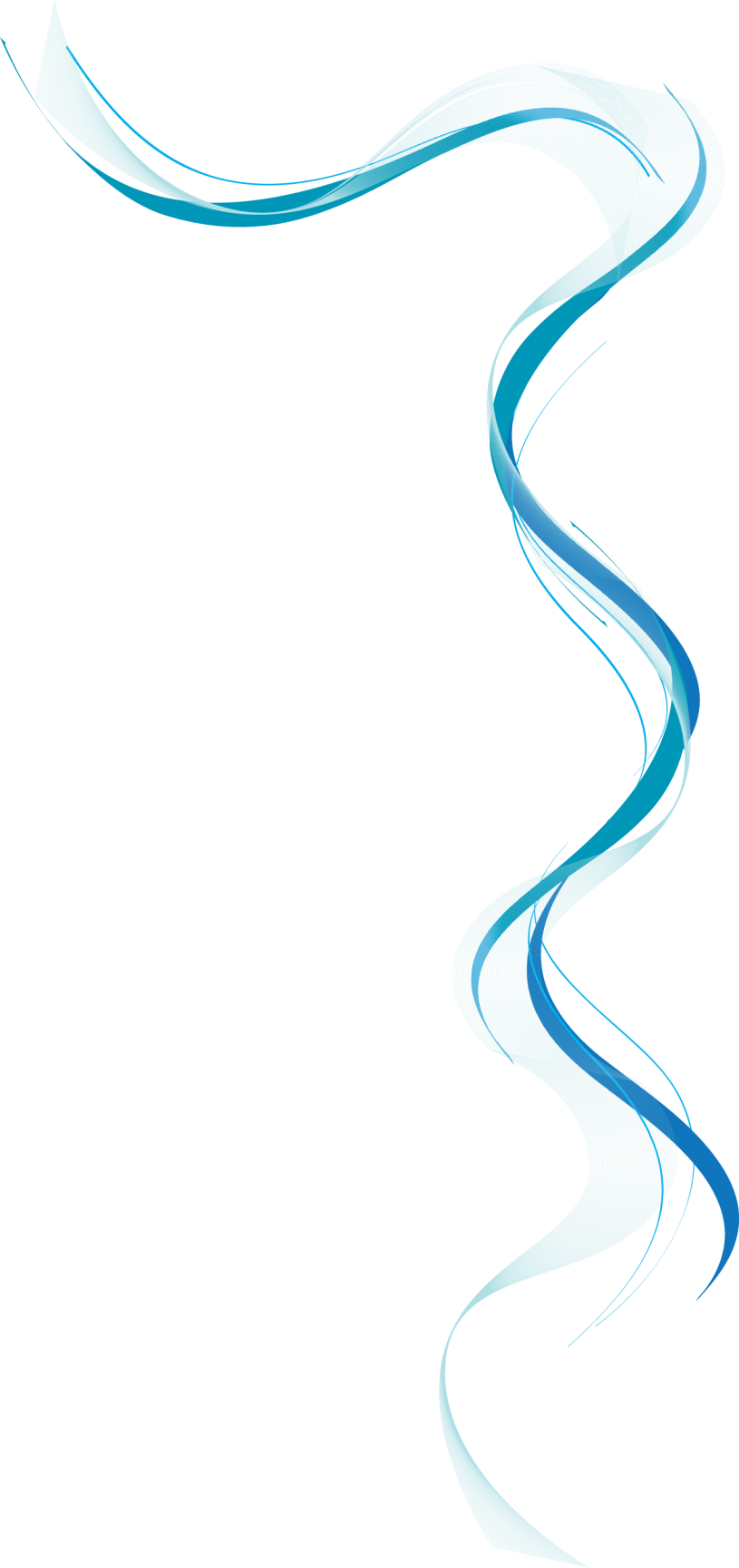 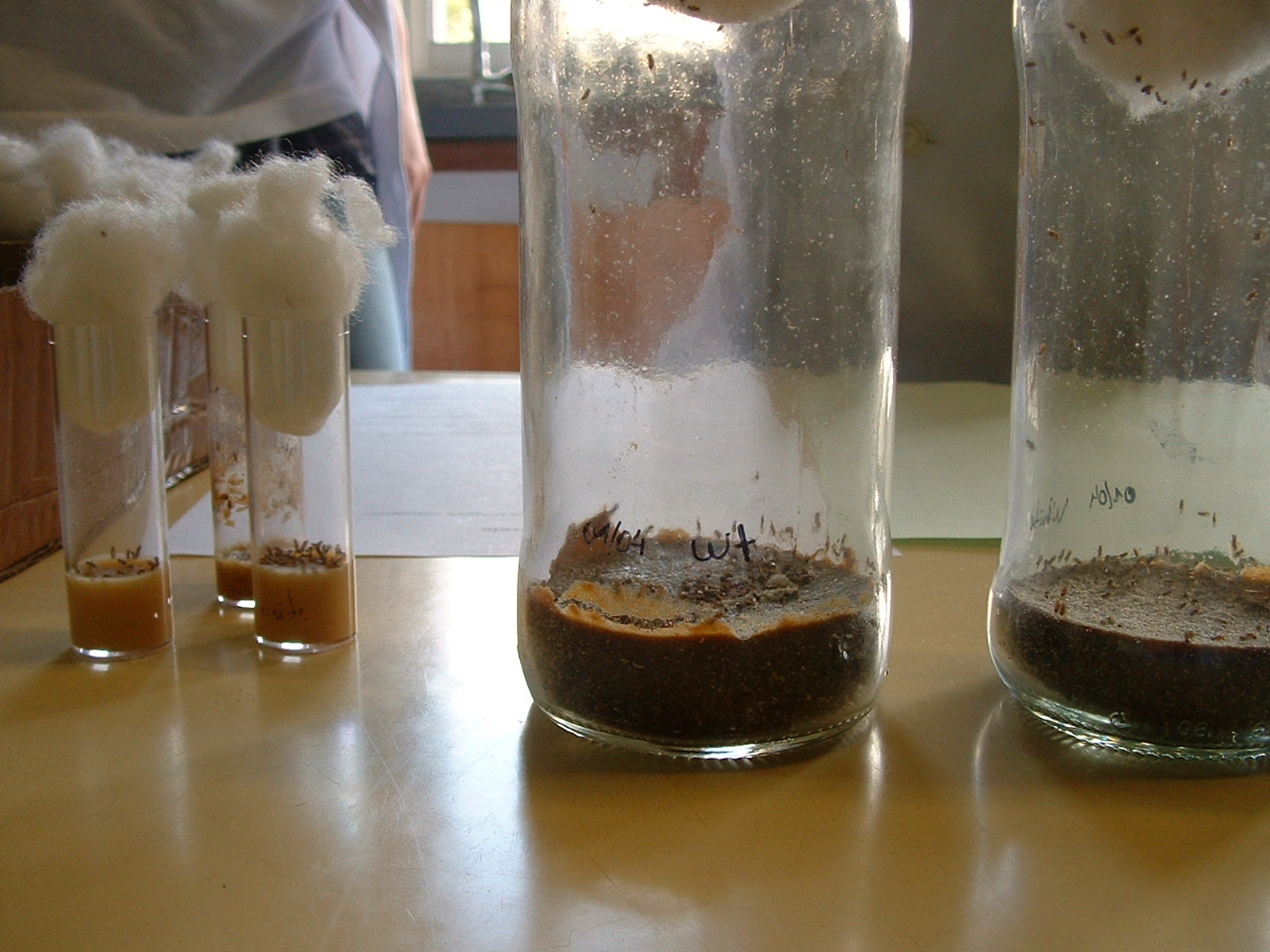 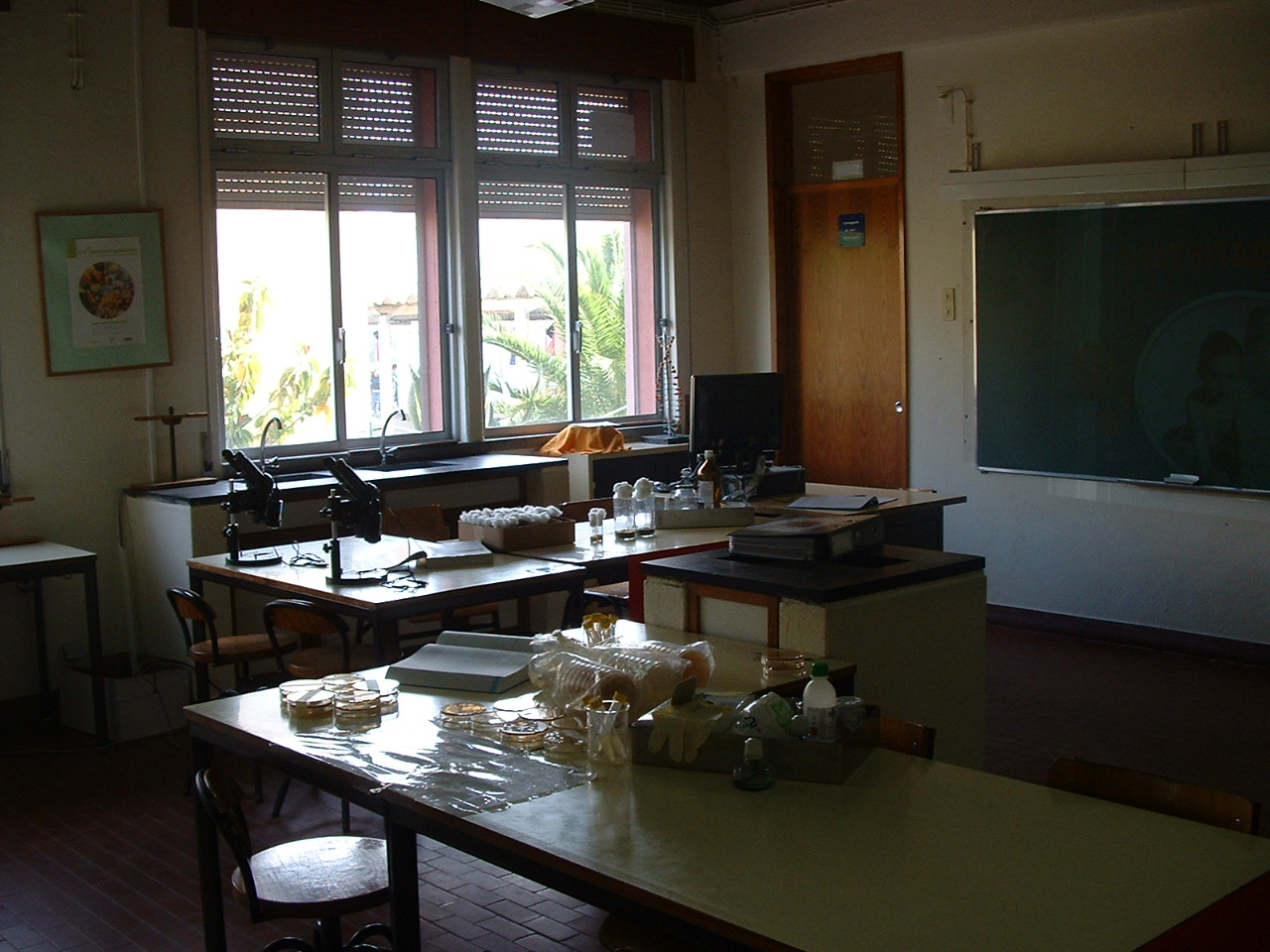 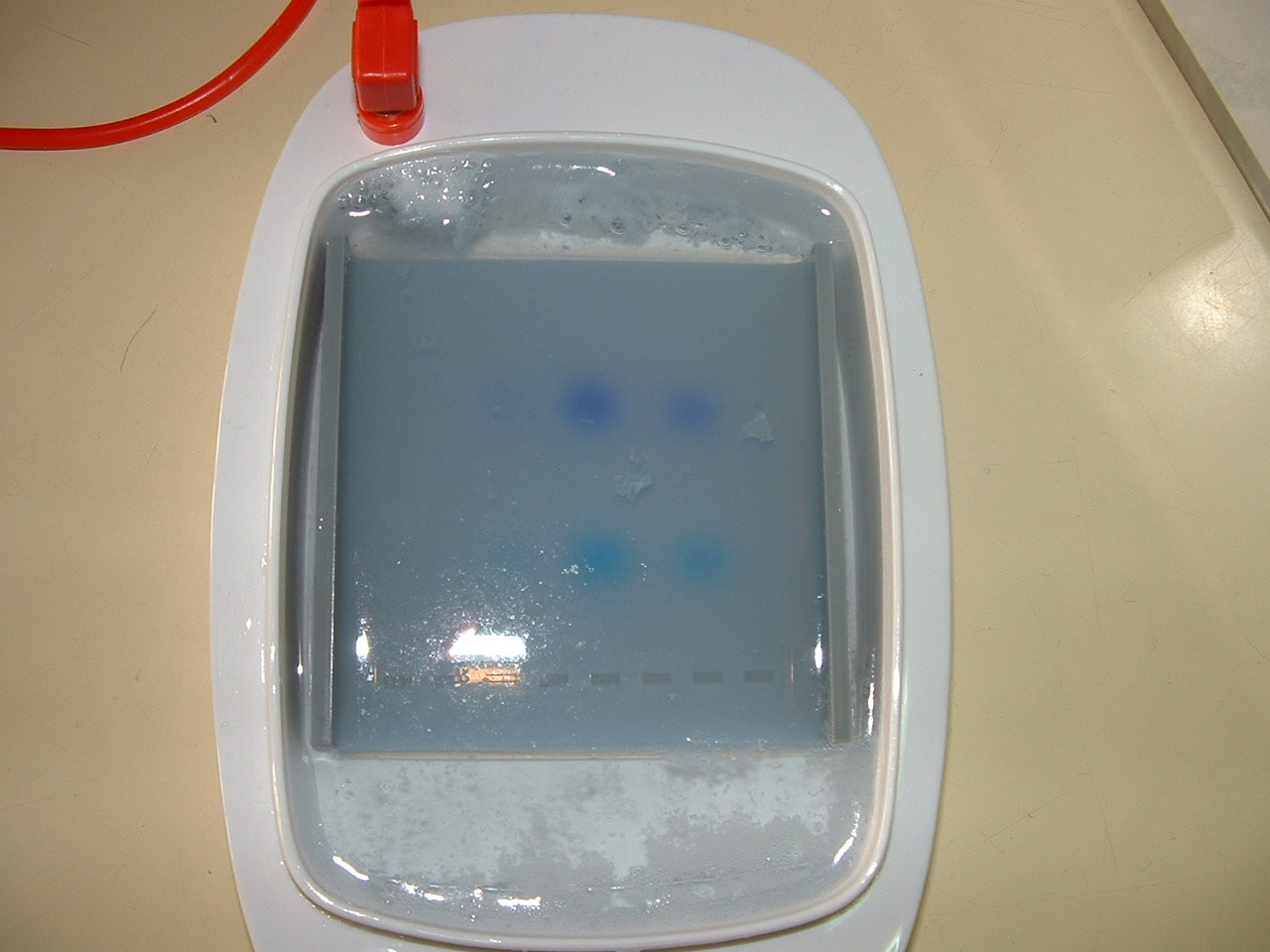 Les laboratoires de Biologie et Chimie
[Speaker Notes: Esta é outra opção para uma Visão Geral, diapositivos utilizando transições.]
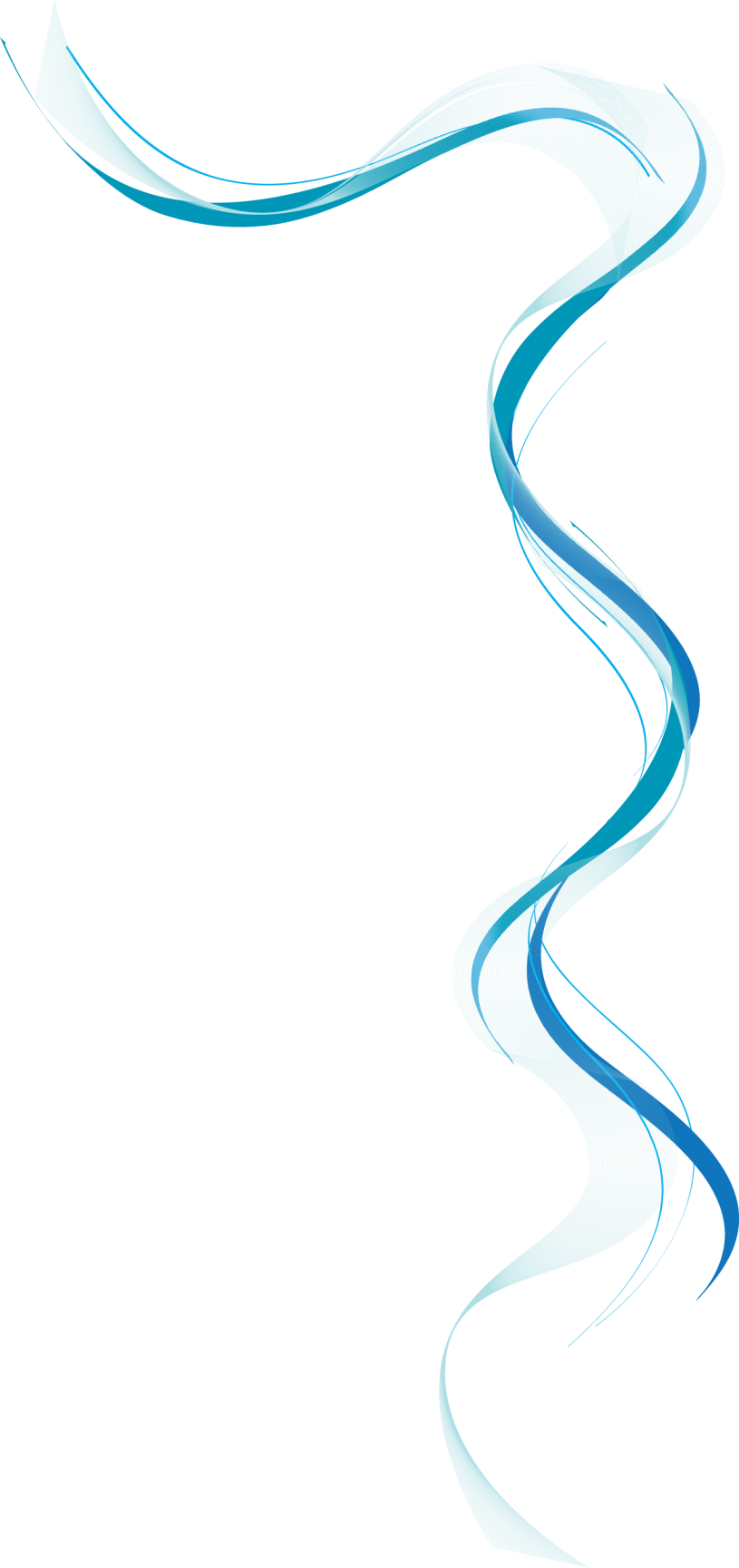 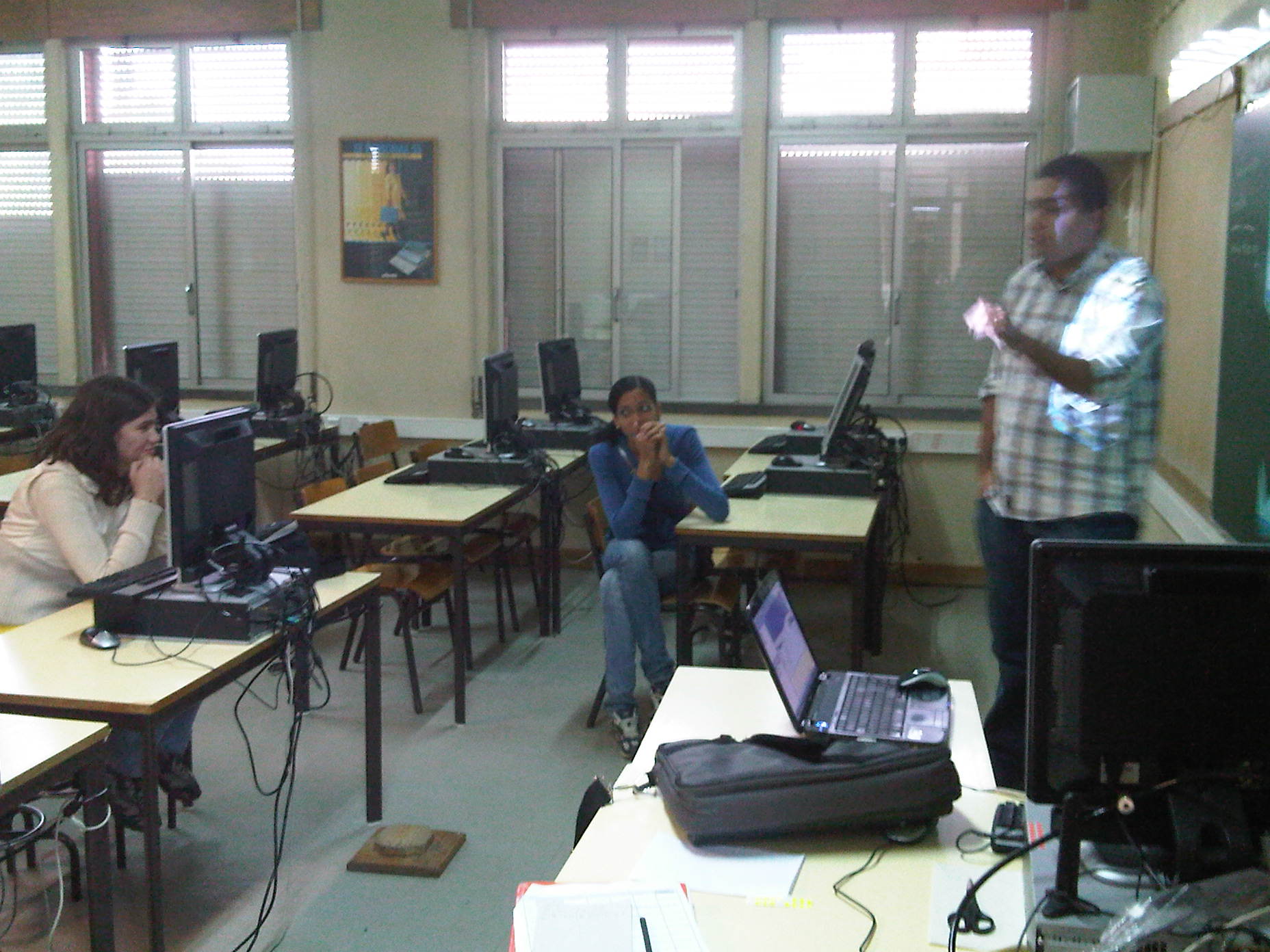 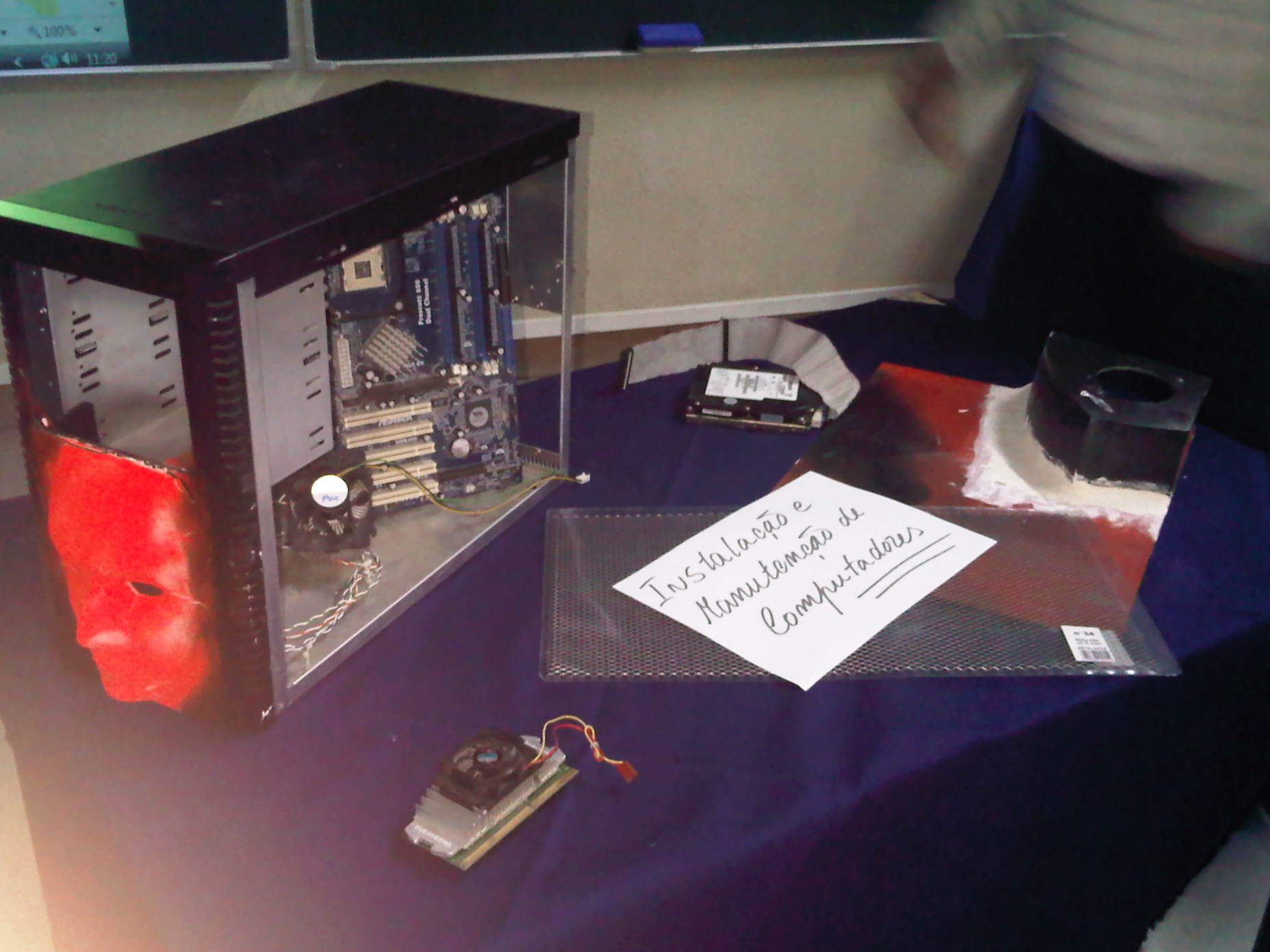 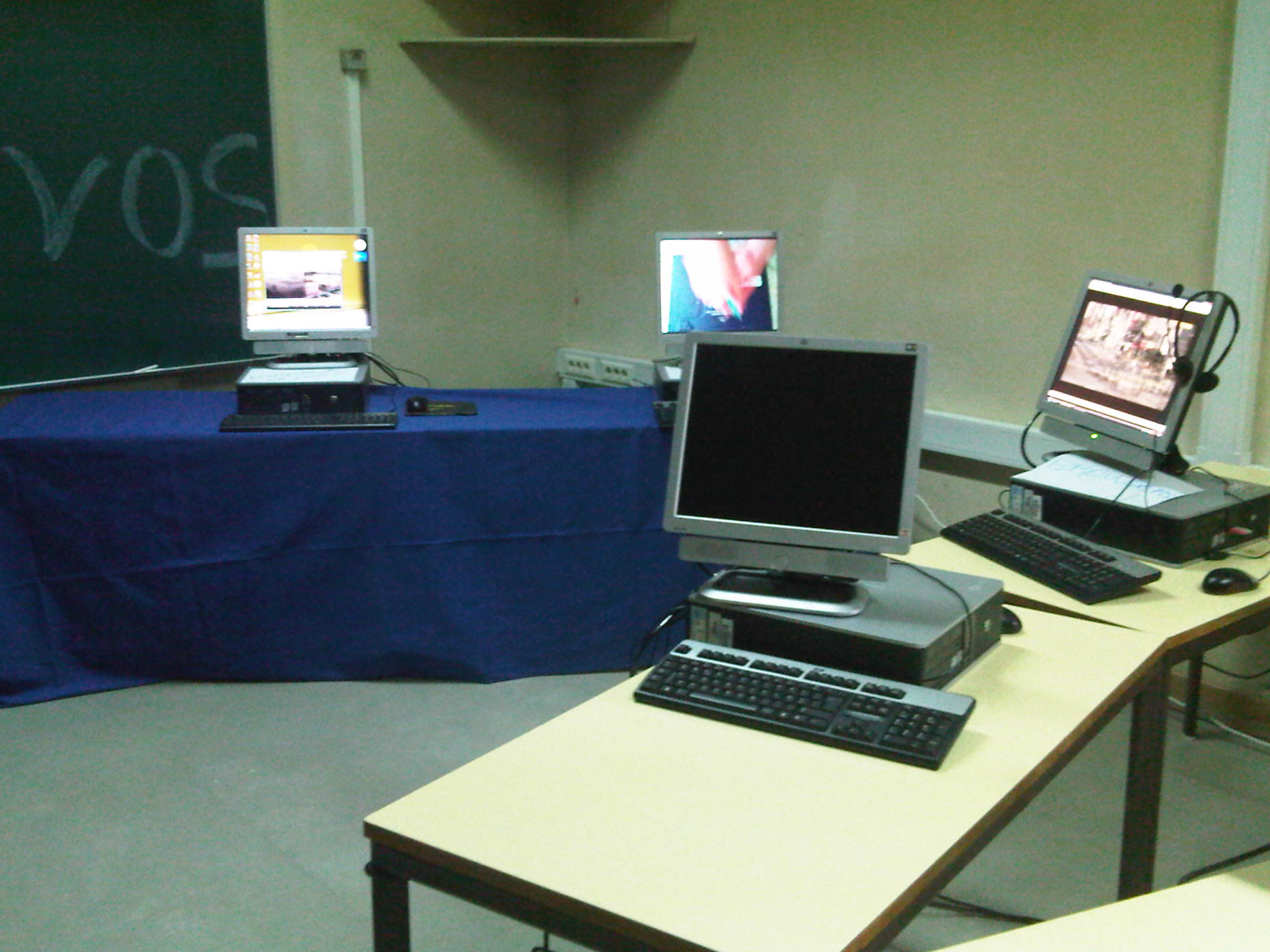 Le laboratoire d’Informatique
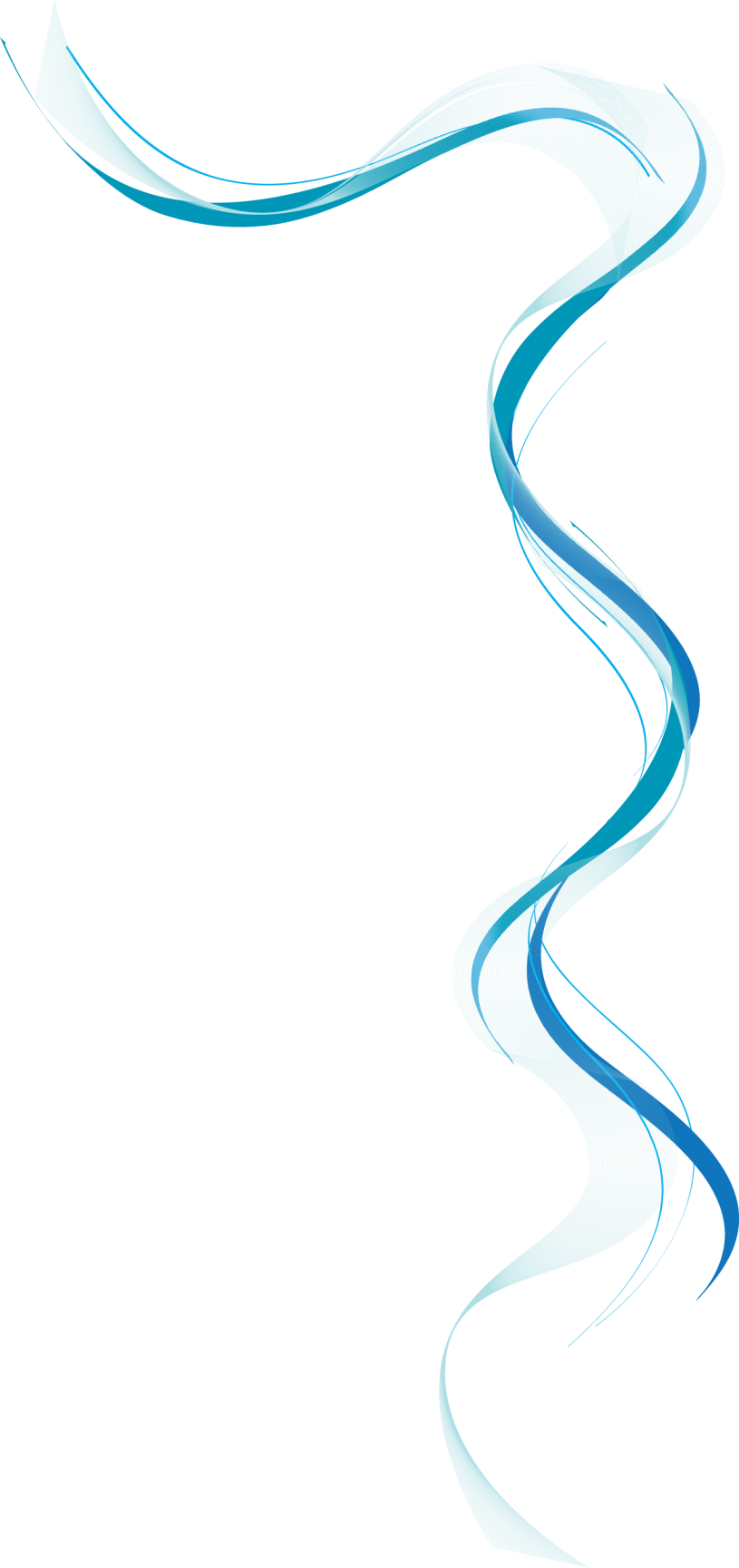 Groupement d’écoles
 Augusto Cabrita
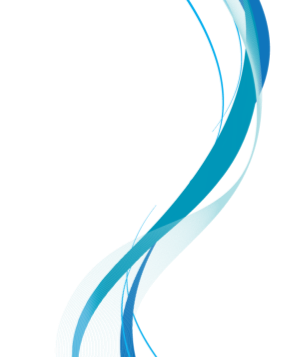 Cours Vocationnel
[Speaker Notes: Esta é outra opção para um diapositivo com a Descrição Geral.]
Enseignement Professionnel
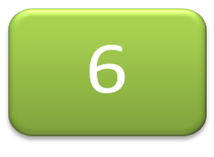 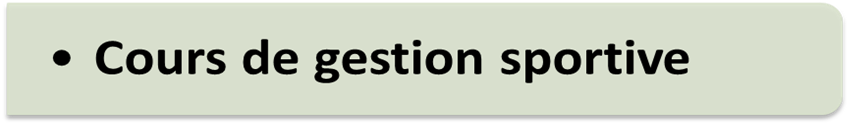 [Speaker Notes: Esta é outra opção para um diapositivo com a Descrição Geral.]
Cours de Sciences et Technologies

Cours de Sciences Socio-économiques 

Cours de Langues et Humanités

Cours d’Arts Visuels
Enseignement Secondaire
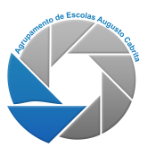 Groupement d’écoles
Augusto Cabrita
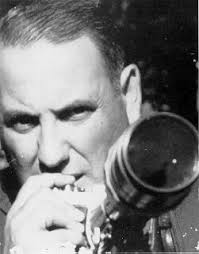 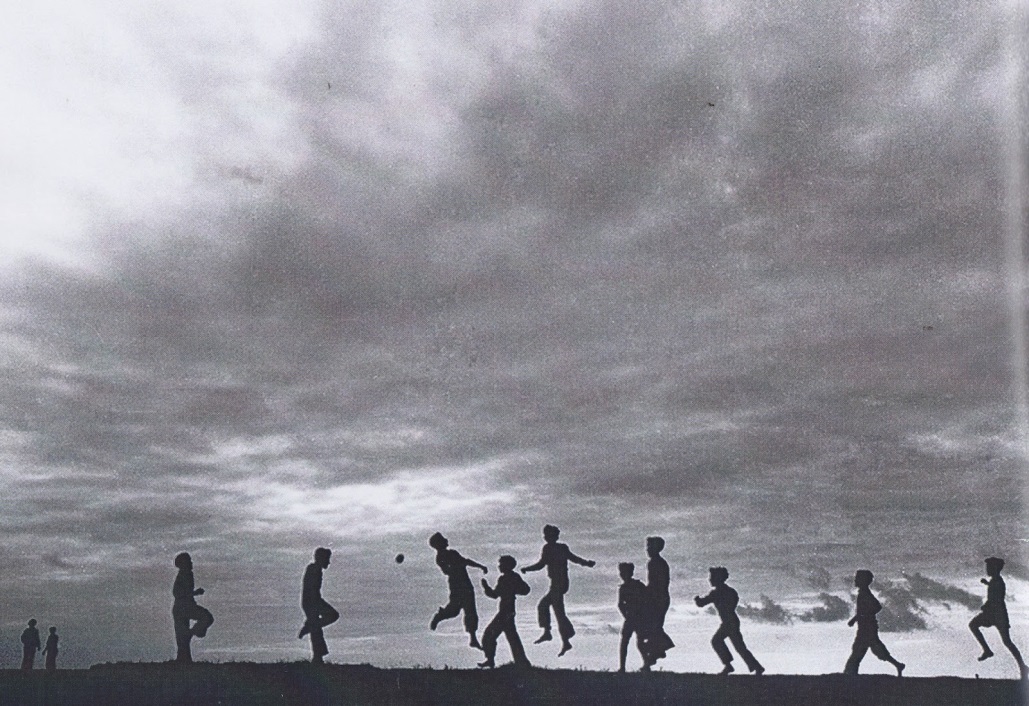